Gloria w4
Ones upona time
There was a vileelleg you werer going for a strooll and an evil puppy 
1 run away
Attack with a cat
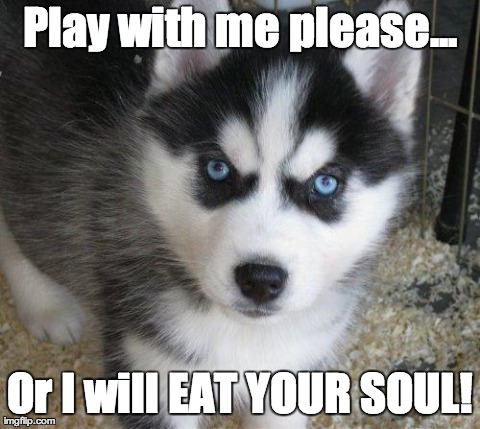 Cat fhithe
The pup eats the cat

1 panick 
Play with it
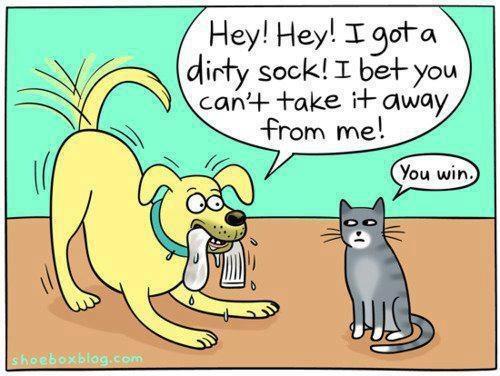 Run away
The pup runs for you and it eats your soll
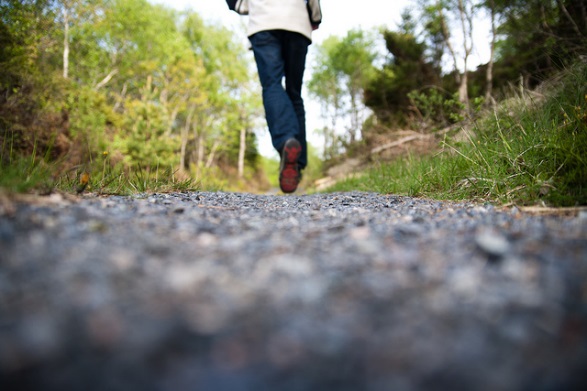 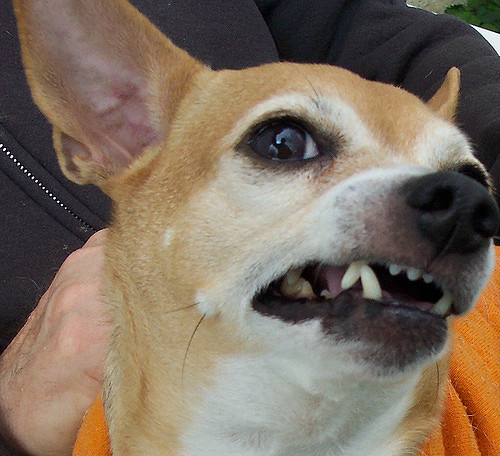 you win but then you die from old age
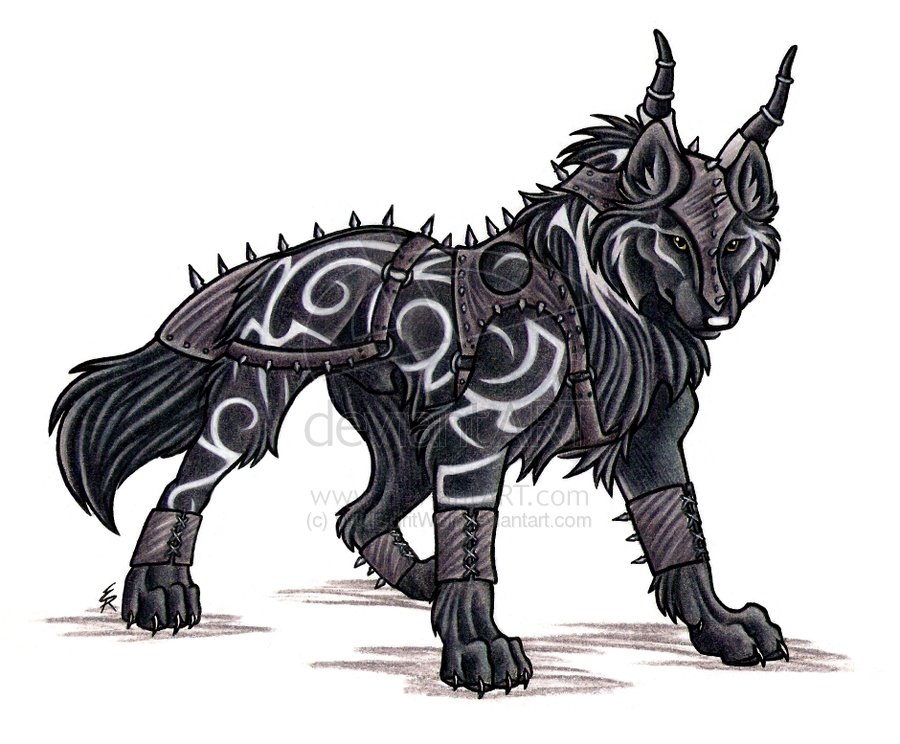 You play with the pup and you die mwmwmwmwhhwhhwhhahahahahahah
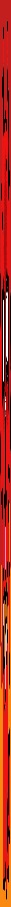 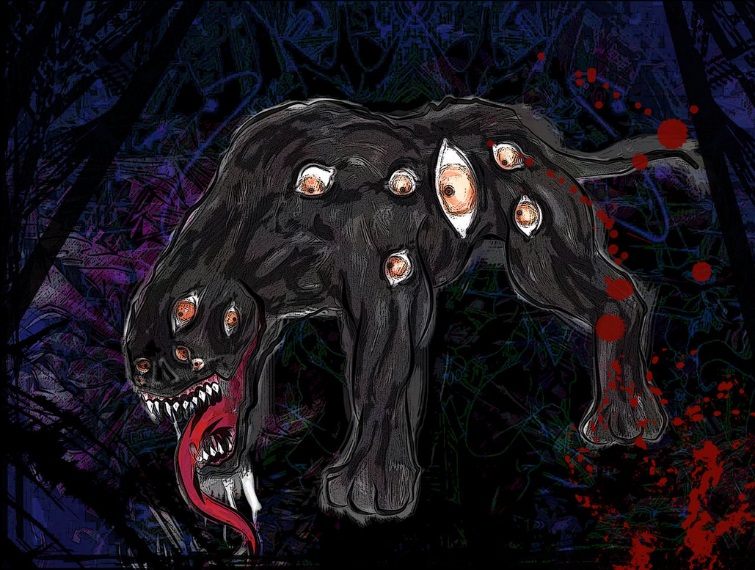